Figure 5. Four groups were tested: rats that received MK801 at a dose of 0.1 mg/kg (i.p., MK801, n = 5), rats that were ...
Cereb Cortex, Volume 20, Issue 10, October 2010, Pages 2433–2441, https://doi.org/10.1093/cercor/bhp311
The content of this slide may be subject to copyright: please see the slide notes for details.
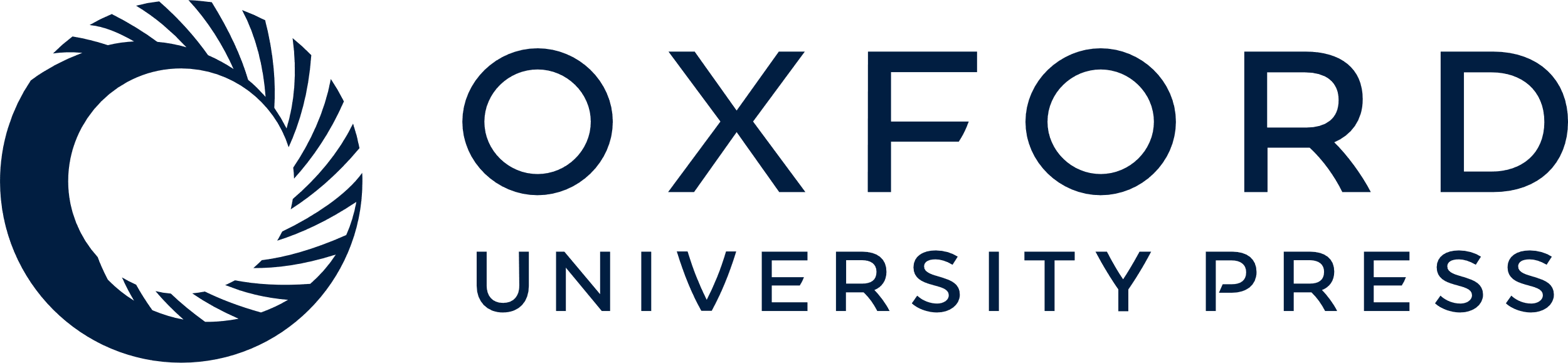 [Speaker Notes: Figure 5. Four groups were tested: rats that received MK801 at a dose of 0.1 mg/kg (i.p., MK801, n = 5), rats that were exposed to the EP and then had the amygdala primed 30 s before TBS to the ventral hippocampus (EP + BLA, n = 6), rats that were injected with MK801 and exposed to the EP and had their BLA primed 30 s before TBS to the ventral hippocampus (MK801 + EP + BLA, n = 5), and control rats that had TBS only (TBS only, n = 5). The control group received physiological saline injections at the same time as the drug groups. ANOVA with repeated measures revealed that the groups significantly differed (F3,17 = 9.13, P < 0.005). The injection of the MK801 at this dose did not block the induction of LTP, and its level was not statistically different from control levels of LTP in the TBS group. However, the blockade of NMDA receptors prevented the EP stressor from blocking the impact of BLA priming on mPFC LTP, resulting in impaired levels of LTP. Inset: representative average waveforms. Horizontal bar = 10 ms, vertical bar = 0.2 mV. Arrow denotes the application of TBS.


Unless provided in the caption above, the following copyright applies to the content of this slide: © The Author 2010. Published by Oxford University Press. All rights reserved. For permissions, please e-mail: journals.permissions@oxfordjournals.org]